День Птиц
Подготовили учителя биологии ОГАОУ «Белгородский инженерный юношеский лицей» ЦДО для детей –инвалидов г. Белгорода: Бажан О.А, Сопина В.В
22 марта –ЖаворонкиВ этот день прилетает 40  видов птиц
Души 40 воинов превратились в жаворонков
В каждой православной семье в старину в этот день пекли жаворонков из пресного теста – сорок штук, по числу воинов-христиан, замученных римлянами в Севастийском озере в 313 году. Сорок погибших в народном поверье воплотились в жаворонков. В этот день на Руси поминают погибших воинов и всех усопших близких.
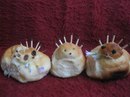 Скворечник придумали русские
Традиционный деревянный скворечник – русское изобретение. Он не был известен в Западной Европе вплоть до середины XIX века. Издревле на Руси было принято привлекать к дому скворцов, разорение гнезд которых считалось преступлением. Практичные же немцы изготавливали глиняные гнездовья для того, чтобы потом собрать яйца или маленьких птенцов для изготовления деликатесов. 
Скворец-редкая птица, поедающая колорадских жуков.
Угадай сколько птиц?
Самый массивный клюв у ?
У гоацина самый необычный птенец ,потому что?
Птица, посадившая дубравы!
Что доказала эта птица?
Еврейская кукушка
Любимица Английских шахтеров!
Самая распространенная Птица на Земле
Гнездо- шалаш у  птицы..?
Именно из-за этих птиц, граф Аракчеев казнил кошек!
Христовы птицы
Птица, меняющая свое оперение 2 раза в год.
Царская птица
Лесная кошка
Какой механический музыкальный инструмент первоначально предназначался для обучения певчих птиц и назывался «чижовка» или «дроздовка»?
Без какой птицы не сшить курки полярному летчику?